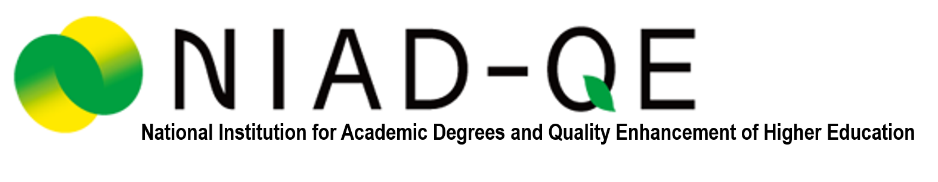 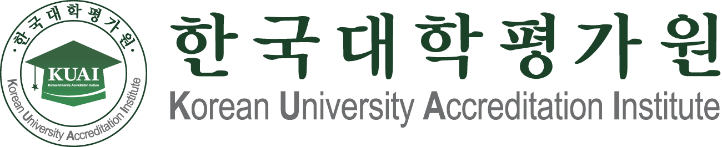 External and Internal Quality Assurance Systems in Higher Education: A Comparative Study Between NIAD-QE in Japan and KUAI in Korea
NIAD-QE :  Dr. KIM, Sounghee(presenter), Dr. CHO, Shinichi
              KUAI :  Dr. OH, Yejin, Dr. SEO, Jiyoung

APQN Annual Academic Conference 2019
March 29, 2019, Colombo, Sri Lanka
1
[Speaker Notes: Thank you very much for your kind introduction. Good afternoon, I'm Sounghee Kim from the National Institution for Academic Degrees and Quality Enhancement (NIAD-QE), in Japan. I’m happy to have this chance to speak to you today about our joint research, and the results of our study. 
The topic of our research is “External and Internal Quality Assurance Systems in Higher Education: A Comparative Study between NIAD-QE in Japan and KUAI in Korea.”]
2
CONTENTS
Background
Purpose and Methodology
Major Findings
    - National QA system(relation between external and internal QA)
    - Standards in internal QA
Conclusions and Challenges
[Speaker Notes: As you can see, this is the content of my presentation]
3
Background: Environmental Changes(1)
Rapid expansion of development of higher education(HE) in Japan and Korea
   Enrollment rate 
 
                      

                                                                                                             
 (Source: MEXT  Statistical Abstract, KEDI Statistical Abstract, Kim & Park(2009))
Private sector has the majority of institutions and students
2018: 57.9%
2005:  52.3%
1963: 15.5%
Japan
Mass(15%)
Universal(50%)
2018: 69.7%
1995: 51.4%
Korea
1982: 17.0%
(Source: MEXT(2018), KEDI(2018))
[Speaker Notes: Environmental changes in higher education (HE) are similar between Japan and Korea. As you can see, according to Martin Trow’s classification of the three stages of HE, Japan moved quickly from elite to mass HE, and entered the universal phase in 2005. 
  In Korea, the transition from mass to universal HE was achieved in a shorter time compared with Japan, but the development of HE expanded rapidly in both countries. 
    In addition, in both countries, private universities account for a large proportion of HE institutions.]
4
Background: Environmental Changes(2)
Social changes
   Shrinking college-going age population and birth rate
2.05
1989
1992
Peak
Source: MEXT(2018), Statistics Korea, World population data
Others: Financial difficulties, technological innovation, globalization, and international competitions
Need to enact policies for university reform, quality assurance (QA) in education　→ Enhancement of QA system, in particular internal QA
[Speaker Notes: Another similarity between the two countries is the decline in the 18-year-old population.  The 18-year-old population peaked in 1992 in Japan and 1989 in Korea, and is expected to continue to decline in both countries from now on. 
  In addition, HE in both countries is affected by a range of environmental changes, including financial difficulties, the 4th industrial revolution, and international competition.
   To cope with these changes, both Korea and Japan are pursuing policies focused on university reform and quality assurance (QA), designed to enhance QA systems, particularly internal QA]
5
Main Purpose and Methodology
To determine how NIAD-QE and KUAI have developed and changed external and internal QA systems
To draw out the implications and to increase mutual understanding

The following are the questions of the study:
How is the QA system developed and changed?
In particular,
How do both QA agencies work toward external and internal QA and institutional accreditation?
What are the challenges surrounding internal QA in the QA systems?

Qualitative research methods, such as document analysis: 
 Previous studies on HE systems and policies, government QA policy reports, guidelines, proposals, NIAD-QE and KUAI evaluation guidelines, standards, and indicators.
[Speaker Notes: Under these circumstances, NIAD-QE and the KUAI(Korean University Accreditation Institute) began a joint research to increase mutual understanding of the implications of recent changes, by determining how NIAD-QE and KUAI have developed and changed external and internal QA systems.
   The main research questions are focused on each agency’s work toward external / internal QA and institutional accreditation, and the challenges of internal QA. 
  This study adopted a qualitative research approach.]
6
NIAD-QE and KUAI
Government-accredited institutional accreditation agencies for external QA
Optional  
※ Result link to government-funded projects
Mandatory
[Speaker Notes: This is a simple comparison table showing the characteristics of both organizations.
As a national accreditation agency, the NIAD-QE (which was initially named the NIAD-UE) was established and licensed by the MEXT in 2004, and started its certified evaluation and accreditation (CEA) in 2005, which is a mandatory measure.
KUAI was established in 2009, and in 2010 KUAI was licensed by the MOE to conduct institutional evaluation and accreditation. Although KUAI's evaluation and accreditation is optional, it links the evaluation results with government-funded projects, leading to QA of universities by an external agency.]
7
Objectives of Evaluation and Accreditation
Assuring Quality
Encouraging  Improvement
Accountability
[Speaker Notes: The objectives of conducting evaluation and accreditation are similar for both agencies, including “Assuring Quality,” “Encouraging Improvement,” and “Accountability.” KUAI also aims to increase the international mobility of universities.]
[Continuous QA]
8
[QA: from an application for establishment approval to completion]
Japan’s national QA system  Approval of Establishment and Institutional CEA
Public-information disclosure
【Paragraph 2, Article 172, Enforcement Regulation of School Education Law】
Application for establishment approval
NIAD-QE
Approval review by the Council for University Establishment and School Corporation
ex-post evaluation
ex-ante restrictions
Efforts within University:PDCA  
(Internal QA)
Approval by the MEXT minister
2004: CEA was adopted
2008: MEXT became a major driver pushing  universities to lay stress on learning outcomes and internal QA  
2016: MEXT promulgated that CEA needed to emphasize learning outcomes and internal QA.
Education and research activities
Improve-ment and enhance-ment
(Internal QA)
Establishment of universities
Self-evaluation
【Article 109--2, School Education Law】
Follow-up after establishment
(4years for a 4year universities)
Certified evaluation and accreditation(CEA)
(External QA) 
(every 7 years)
【Article 109--1, School Education Law】
Completed year
Checking for countermeasure to follow-up
(External QA)
Standards for Evaluation and Accreditation
(by QA agency)
Standards for the Establishment of Universities
Based on briefing session materials on the NIAD-QE’s CEA（2018）
[Speaker Notes: This slide shows the national QA system in Japan, approval to establish a new institution, and institutional CEA. The left side shows the process of ex-ante restrictions, and the right side shows the process of ex-post evaluation. I will omit a detailed explanation, but will briefly explain the key points. 
In ex-ante QA, there is a follow-up to check the performance of the established plan after the establishment of the university. 
In ex-post evaluation, CEA is implemented by the QA agency, and internal QA is checked in accord with the CEA standards. 
Underlying this framework is policy promotion, and, in 2008, MEXT began to encourage universities to emphasize learning outcomes and internal QA. In 2016, MEXT promulgated that CEA must place emphasis on learning outcomes and internal QA.]
9
NIAD-QE: Standards
[Speaker Notes: This shows the standards for the first and second cycle of NIAD-QE’s CEA.
 There are some major changes from first cycle to second cycles, but I would like to talk about internal QA.]
10
Standard 8. Internal Quality Assurance System of Teaching and Learning
8-1  A system is to be provided and effectively functioning which improves and enhances the quality of education of the institution, based on the results of self-evaluation.

8-1-i  A system is to be provided and effectively functioning which improves and enhances as well as assures the quality of teaching and learning of the institution, based on the results of self-evaluation on the conductions of educational activities and the learning outcomes students have acquired through education.
8-1-ii Opinions from the university community consisting of students, academic and administrative staff are to be heard, and continuously play an effective part in appropriate way in the improvement and enhancement of the quality of teaching and learning.
8-1-iii  Opinions from stakeholders in society are to continuously play an effective part in appropriate way in the improvement and enhancement of the quality of teaching and learning.
8-2  Professional development for academic staff, education supporting staff and academic assistants for improvement and enhancement of education is to take place and be effectively functioning.
8-2-i  Faculty development is to take place appropriately and contribute systematically to the enhancement of the quality of teaching and learning and to the improvement of teaching.
8-2-ii  Professional development for education supporting staff and academic assistants is to take place appropriately in the form of training programs for the enhancement of the quality of teaching and other programs for the improvement of the quality of the staff.
(1st cycle: 9-1-i. Data and materials on the condition of education are appropriately collected and accumulated.)
8-1-i (a system is required not only to collect and to accumulate data and materials but also to analyze them and to improve and enhance the quality of education)
[Speaker Notes: The main change from the first cycle represents the first criterion. 
In the first cycle, NIAD-QE checked whether data and materials regarding the condition of education are appropriately collected and accumulated.
In the second cycle, in addition to the collection and accumulation of data and materials, a system is used to analyze them and improve and enhance the quality of education. 
  To conduct this process, universities have such as an IR(Instiutional Research) office, evaluation office.  
In addition, criteria include opinions from the university community and stakeholders in society, as well as FD and professional support. 
These criteria are the same as in the first cycle.]
11
Korea’s national QA systemApproval of Establishment and Institutional Accreditation
Public-information disclosure
Application for establishment approval
KUAI
Approval review by the Council for University Establishment
[Continuous QA]
[QA: from an application for establishment approval to completion]
ex-post evaluation
ex-ante restrictions
Education and research activities
【Article 5, Regulations on Self-reviews in Higher Education Organizations】
Improve-ment and enhance-ment
Approval by the Minister of Education
(Internal QA: no direct term but relevant criteria)
2007: Government began to establish a 　　legal basis for ensuring that higher education, as a new QA system, is of excellent quality.
 2008: Mandated Self-Evaluation conducted,  Educational Institutions Information Disclosure
2010: Institutional Accreditation
Self-evaluation
(every 2 years)
Establishment of universities
【Article 11-2-1, HE Act】
【Article 3, Regulations on 
Self-reviews in HE Organizations】
Key Evaluation Criteria(6)
Institutional Evaluation Accreditation System
(External QA) 
(every 5 years)
Regulations for the Establishment of Universities
University Information Disclosure
(every year)
(External QA)
【Article 11-2, Higher Education Act】
【Article 3, Act on special cases concerning the disclosure of information by education-related institutions】
Standards for Evaluation and Accreditation
(by QA agency)
Univ. Structural Evaluation(1st cycle,2014-16)
Capacity Evaluation(2nd cycle,2017-19) 
by MOE
[Speaker Notes: Next, I’d like to explain Korea’ s national QA system.
 In Korea, there is no follow-up examination in ex-ante QA, and it is simpler than the system in Japan. 
Korea’s national QA system is characterized by the linkage of university information disclosure, self-evaluation, and institutional evaluation and accreditation. In 2007, the government revised laws and regulations, and in 2008 a new QA system was launched. 
In addition to institutional evaluation and accreditation, university structural evaluations are conducti by the government.
In terms of internal QA, although there is no direct provision, there are relevant criteria, including self-review.]
12
KUAI: Standards
[Speaker Notes: This slide shows the standards for the first and second cycle of KUAI’s evaluation and accreditation. 
The criteria for self-review used in KUAI’ s standards belong to standards management.]
13
KUAI’s Standards related to Internal QA
1.1.3 Self-review
The university conducts self-reviews on a regular basis for managing the quality of university management and education in general. 
Moreover, the results are adequately reflected in the education and university administration and are disclosed to internal and external stakeholders.
 2.2.1 Classes and Academic Courses 
The university operates classes and courses according to appropriate procedures and conducts classroom assessments by students to manage its quality.
2.2.3 Support and Development of Teaching and Learning
The university has an organization for improving teaching and learning, and continuously conducts various programs to improve the quality of teaching.
3.1.3 Support for Faculty Education and Research
The university is appropriately supporting the teaching and research activities of its academic staff.

5.1.3 Student Satisfaction 
The university is striving to increase its educational satisfaction.
Conducting Organizational / Systematic  implementation / Reflecting results(3 years’ data)  *Evaluate more strictly than in 1st cycle
Student evaluation system
Faculty Development by Center for Teaching and Learning
Developing programs through needs analysis of academic staff and conducting satisfaction surveys and reflecting the results
Systematic surveys and reflecting the results
[Speaker Notes: As you can see, including self-review, there are several standards related to internal QA. As mentioned earlier, Korean universities are required to conduct self-evaluation every 2 years. However, if universities receive institutional accreditation, they are considered to have conducted mandatory self-evaluation. Regarding self-review, KUAI evaluate “systematic implementation” and “reflecting results” more strictly than in the first cycle.
In addition, several types of criteria are used, including a student evaluation system, FD, and student satisfaction.]
14
Conclusions and Challenges of Internal QA in Japan
A university takes the primary responsibility for its own quality assurance
 CEA needed to emphasize learning outcomes and internal QA

NIAQ-QE defined internal QA : A process by which HEIs themselves take responsibility for checking and evaluating the quality of their activities 
It is required not only to collect and to accumulate data and materials but to also analyze them and to improve and enhance the quality of education  (PDCA cycle)
[Speaker Notes: Finally, I would like to present our conclusions and the identified some challenges of internal QA. 
     In both Japan and Korea, it is believed that a university should take the primary responsibility for its own QA. 
In addition, both countries have made it compulsory to undergo institutional evaluation and accreditation by a third party that is certified by the government, as a public QA system.
    In Japan, the CEA emphasizes learning outcomes and internal QA. 
Internal QA in NIAD-QE’s CEA is defined as a process by which HE institutions (HEIs) themselves take responsibility for checking and evaluating the quality of their activities. This system requires not only the collection and accumulation of data and materials, but also analysis to improve and enhance the quality of education.]
15
Conclusions and Challenges of Internal QA in Japan
✔ Collaboration system between IR and other departments, among others
  ✔ Insufficient IR support for the personnel in charge of internal QA

  ✔ Need to consider how to cooperate within the university 
  ✔ Need to have a consensus on measures to use IR data for internal QA
  ✔ Need to raise awareness of internal QA in day-to-day work of university management
[Speaker Notes: However, several challenges remain for internal QA in Japan. 
We have found that some universities have difficulty collaborating with other departments and IR. In addition, there is insufficient IR support for personnel in charge of internal QA.
     Therefore, further consideration of effective ways to cooperate within the university is required, to generate a consensus on measures for using IR data for internal QA. Regarding the awareness of internal QA in the day-to-day work of university management, although the faculty and staff involved in the evaluation work may understand the importance of internal QA, it has been found that general faculty members are not always conscious of internal QA unless they receive feedback regarding course evaluation or updating the curriculum for the next fiscal year.]
16
Conclusions and Challenges of Internal QA in Korea
A university takes the primary responsibility for its own QA
 Universities’ information disclosure and self-evaluation are mandatory, accreditation is optional (linked to government-funded projects )
Information disclosure
Accreditation
KUAI’s accreditation: emphasis on strengthen evaluation for curriculum and learning outcomes, and rigorous self-review
[Speaker Notes: In Korea, QA systems typically consist of three components: mandatory self-evaluation conducted once every 2 years, Educational Institutions Information Disclosure to meet consumers’ right to know, and Institutional Accreditation performed by a third party to examine the operations of institutions. 
     KUAI’s accreditation system emphasizes the strengthening of evaluation for curriculum and learning, and rigorous self-review.]
17
Conclusions and Challenges of Internal QA in Korea
✔ Need to discuss a definition and examine the system of internal QA 
  ✔ Need plans to have an internal QA structure that focuses on student assessment(learning outcomes) as well as continuous quality improvement
 ✔ Need to think about how to use the self-evaluation(internal QA) results to improve the university's natural role, such as education and research.
[Speaker Notes: However, because there is no direct or clear definition of internal QA, KUAI considers not only discussing it but also examining the system of internal QA. Moreover, KUAI plans to implement an internal QA structure that focuses on student assessment (learning outcomes) as well as continuous quality improvement. Furthermore, it is necessary to think about how to use the self-evaluation(internal QA) results to improve the university's natural role, such as education and research.]
Thank you for your attention!
18